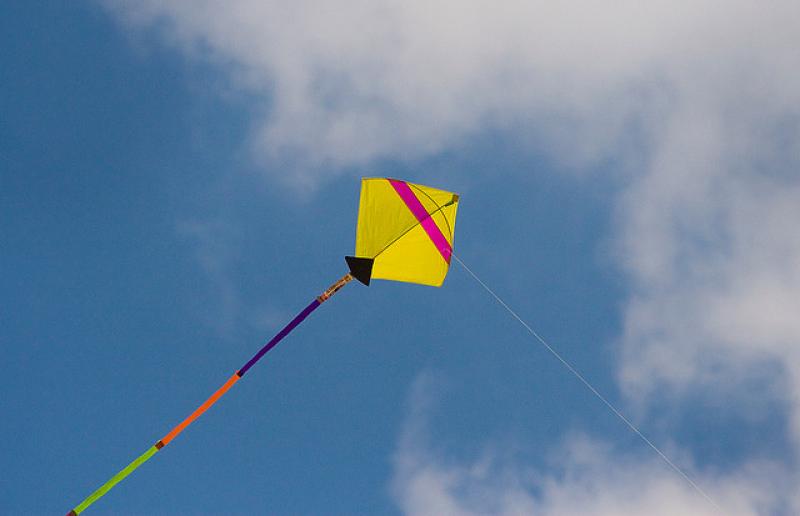 সবাইকে স্বাগতম
শিক্ষক পরিচিতি
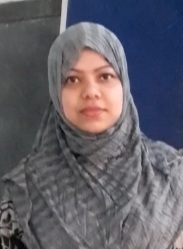 মাকসুদা ফেরদৌস 
সহকারী শিক্ষক 
রামপাল সরকারি প্রাথমিক বিদ্যালয়
মুন্সীগঞ্জ সদর, মুন্সীগঞ্জ। 
E-Mail:
fredousmaksuda95@gmail.com
পাঠ পরিচিতি
শ্রেণিঃ প্রাক প্রাথমিক
বিষয়ঃ বাংলা 
পাঠ শিরোনামঃ বর্ণ থেকে শব্দ শিখি
পাঠ্যাংশঃ এ  ঐ
এই পাঠ শেষে শিক্ষার্থীরা-
৩.২.৮ ধ্বনির প্রতীক (বর্ণ) শণাক্ত করতে পারবে।
৩.২.৯ শব্দ থেকে বর্ণ শনাক্ত করতে পারবে।
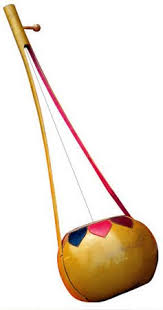 চলো কয়েকটি ছবি দেখি
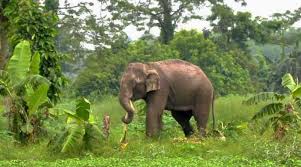 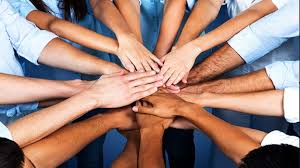 ১
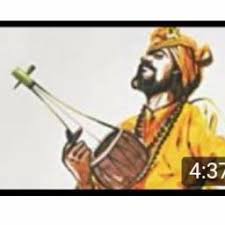 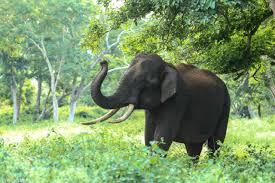 আজ আমরা পড়ব
ঐ
এ
এ
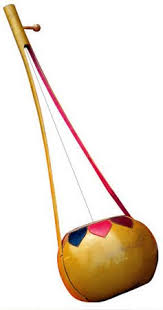 একতারা
১
এ
এক
ঐ
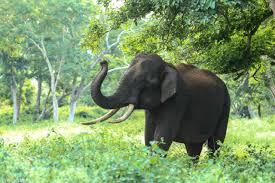 ঐরাবত
ঐ
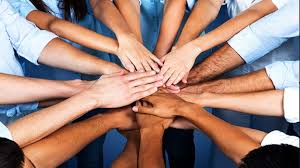 ঐক্য
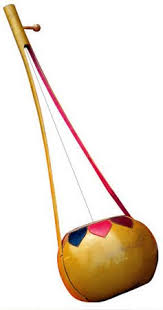 এ
একতারা
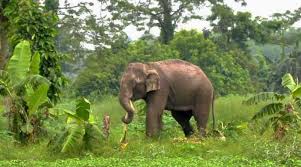 ঐ
ঐরাবত
শিক্ষকের পাঠ
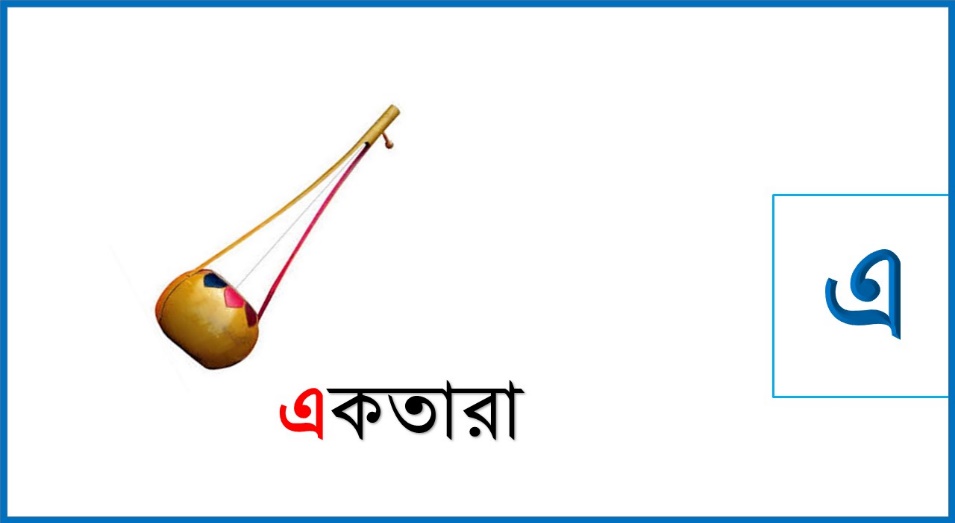 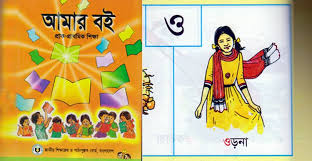 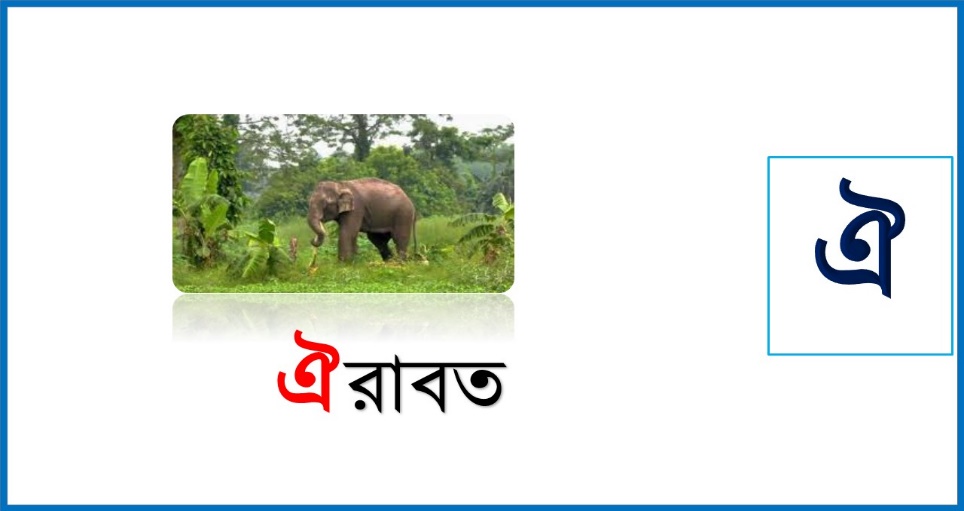 ৩১ পৃষ্টা
শিক্ষক এবং শিক্ষার্থীর মিলিত পাঠ
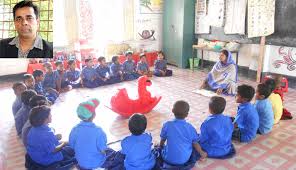 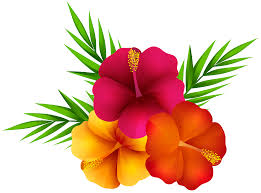 দলীয় কাজ
শব্দের সাথে বর্ণ দাগ টেনে মিলাই
এ
ঐরাবত
ঐ
একতারা
খালি ঘরে সঠিক বর্ণ লিখি
উ               ঐ
ঊ
এ
মূল্যায়ন
দেখ এবং বল
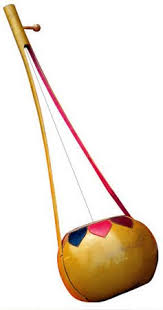 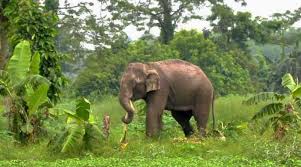 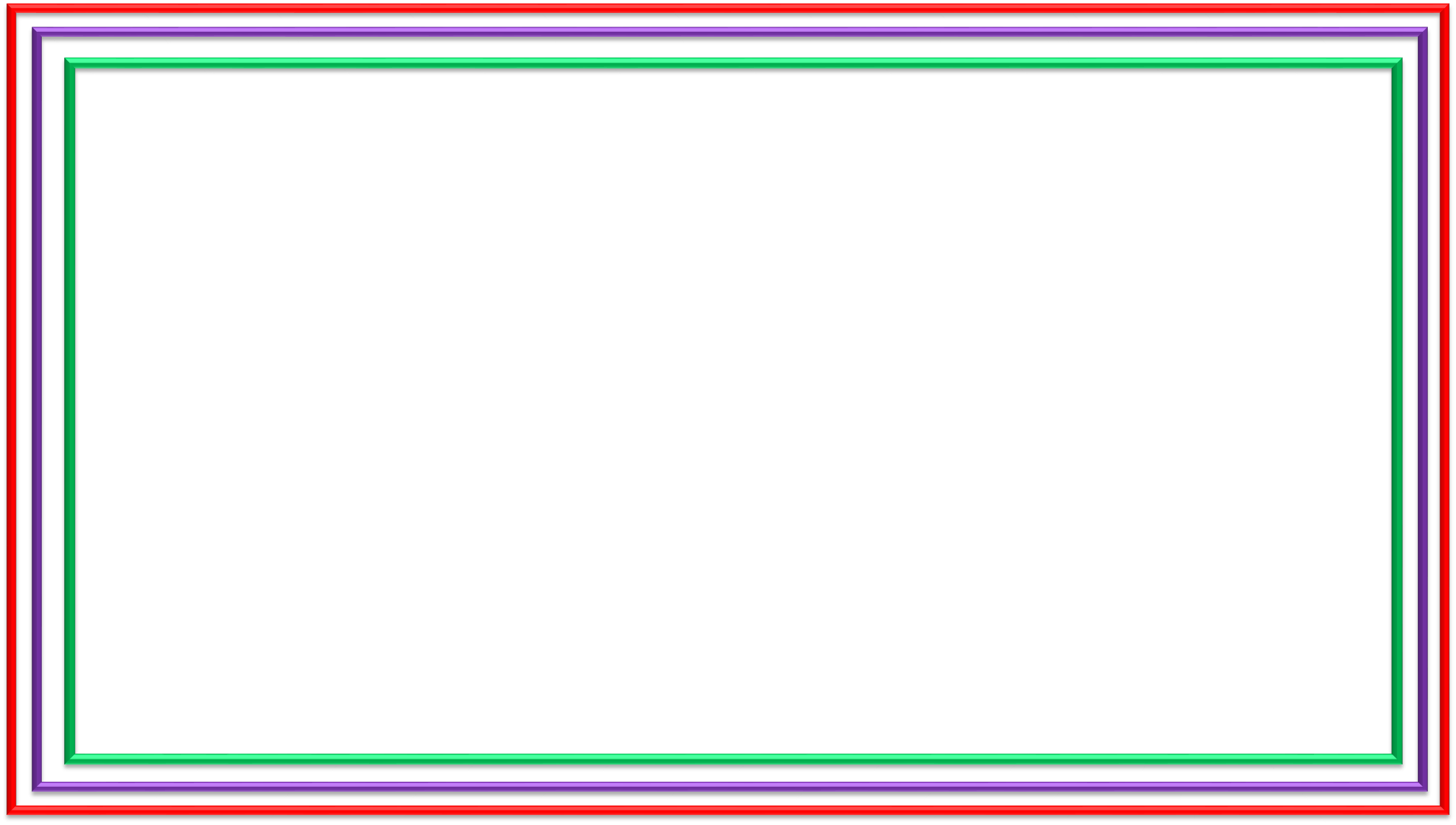 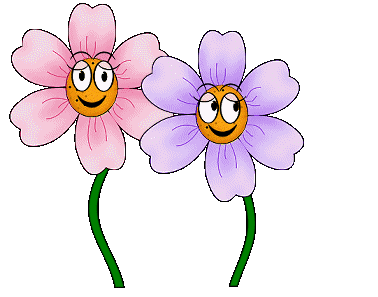 ধন্যবাদ